TEMPO D’AUTUNNOANNO  SCOLASTICO  2020/2021
Classi prime  Gruppo A  B  C - PLESSO RODARI
AMBITO LINGUISTICO-ESPRESSIVO
ATTIVITA’ INCLUSIVA
INS. TEDESCO – SPISSO - D’AVANZO – NAPOLITANO - DE SIMONE
E’ AUTUNNO
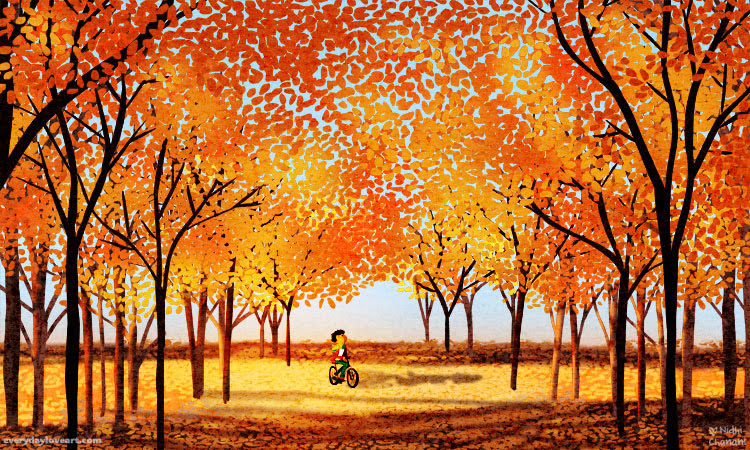 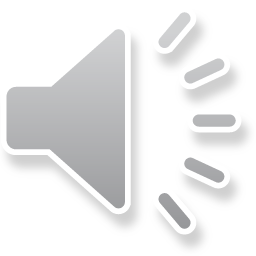 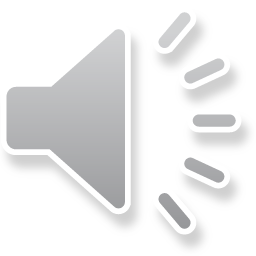 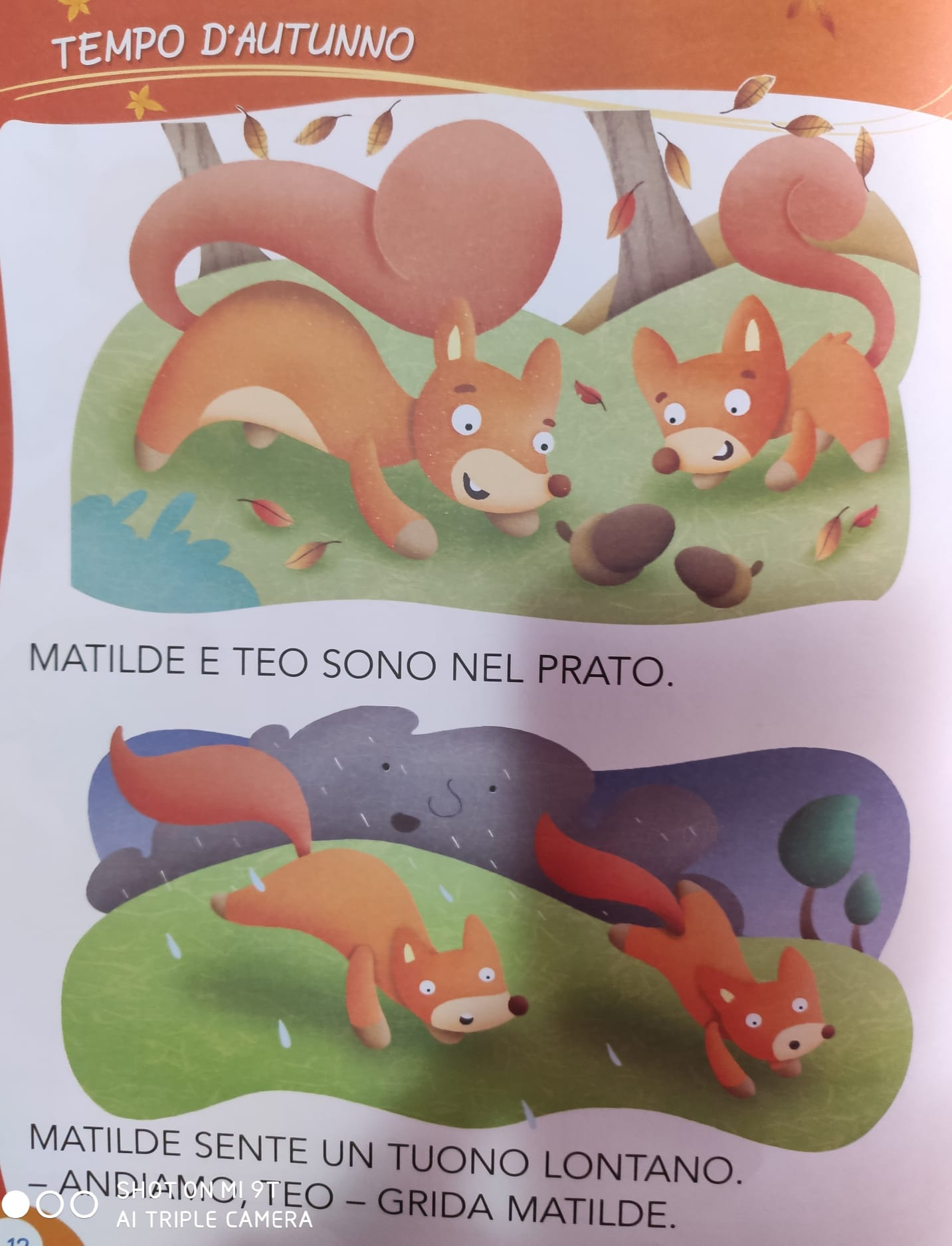 Matilde e Teo sono nel prato
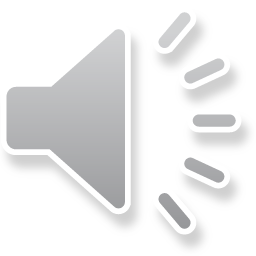 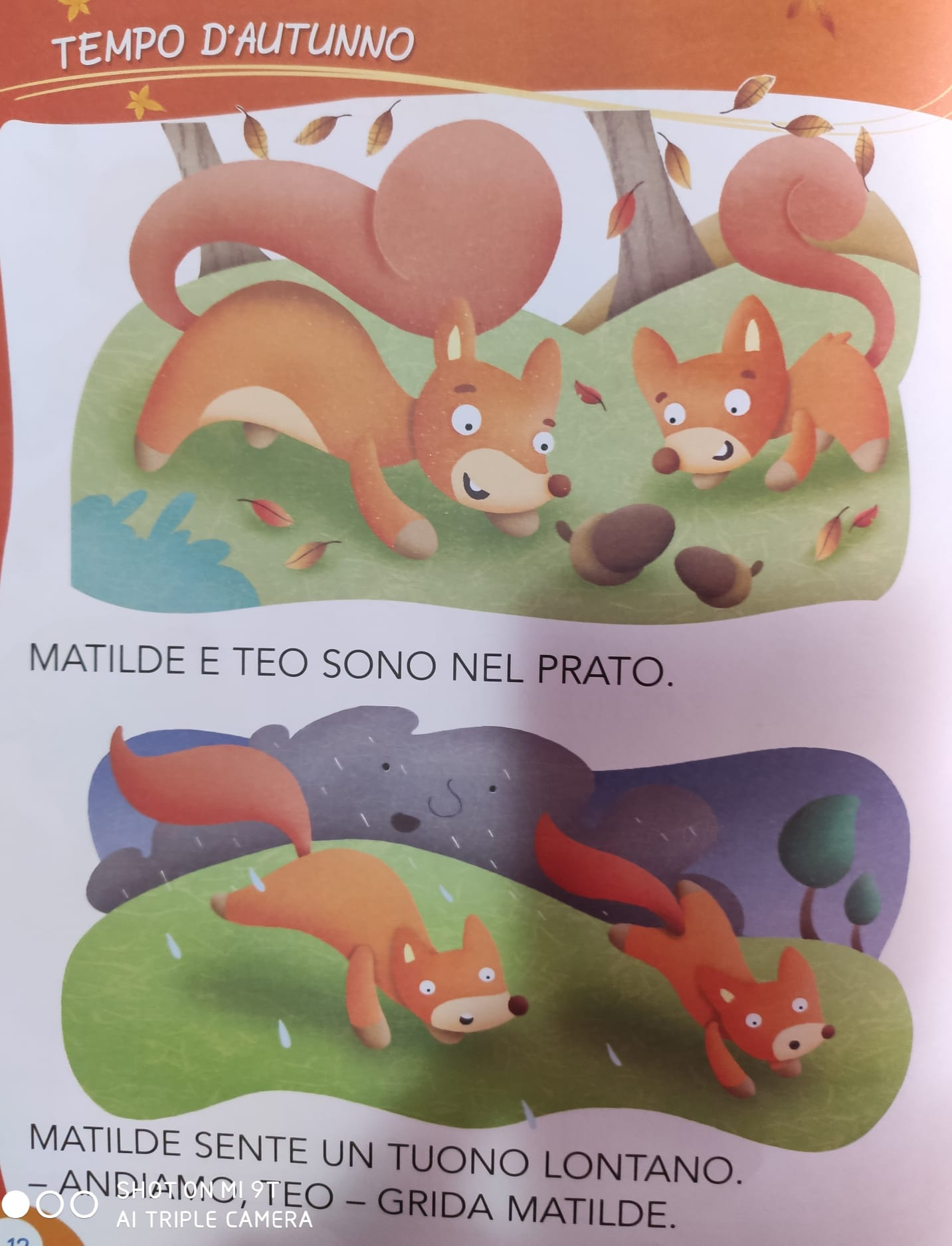 Matilde sente un tuono lontano. - Andiamo  Teo - Grida Matilde
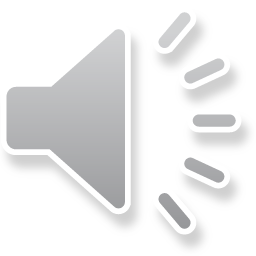 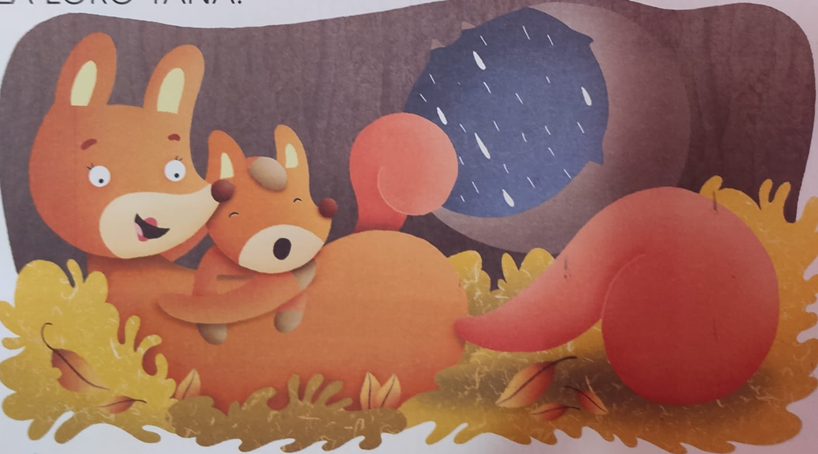 Matilde e Teo si riparano dentro la loro tana
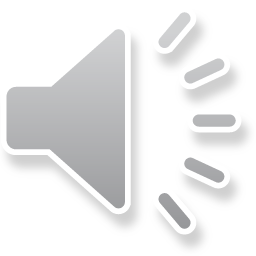 ADESSO  TOCCA  A TE
RACCONTA IL FINALE DELLA STORIA COME  LO VORRESTI E DISEGNALO.
BUON LAVORO
Tutti con il LIBRO MAGICO delle LETTEREAUTUNNOIO e la MUSICA                              IO e l'ARTE
COPIA e INCOLLA, ASCOLTA i SUONI dell'AUTUNNO https://digimparoprimaria.capitello.it/permalink/8HY3MQBDRA
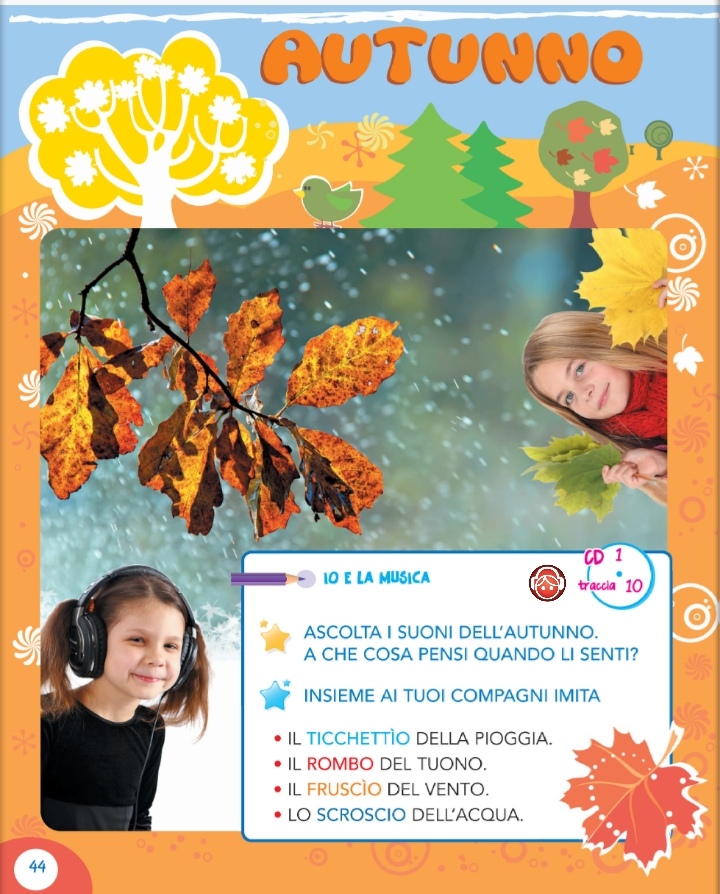 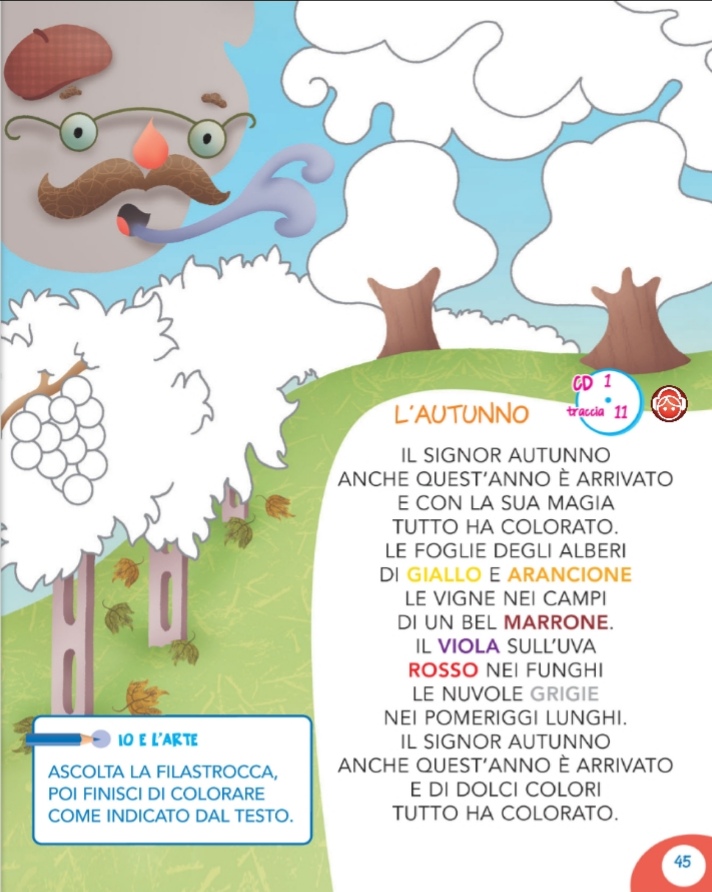 TOCCA ancora a TEASCOLTA,IMITA,COLORA seguendo le indicazioni.DIVERTITI !